EVAPORATION
Evaporation occurs when the physical state of water is changed from a liquid to a gas.  The sun’s energy and other factors such as air temperature,  wind, and air pressure affect the amount of natural evaporation that takes place in any area. 
Evaporated moisture is lifted into the atmosphere from the ocean, land surfaces (rocks and soil), plants, and bodies of water such as seas and lakes as water vapor.  Evaporation occurs from raindrops and snow as they fall.  There is also evaporation caused by human activities, such as burning, factory production, lawn care and combustion by vehicles.
Some water vapor is always present in the atmosphere.
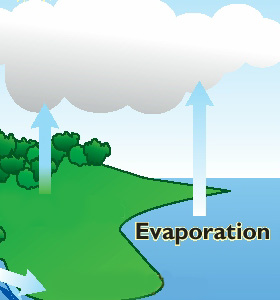 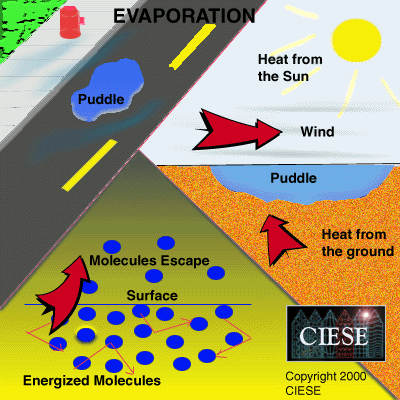 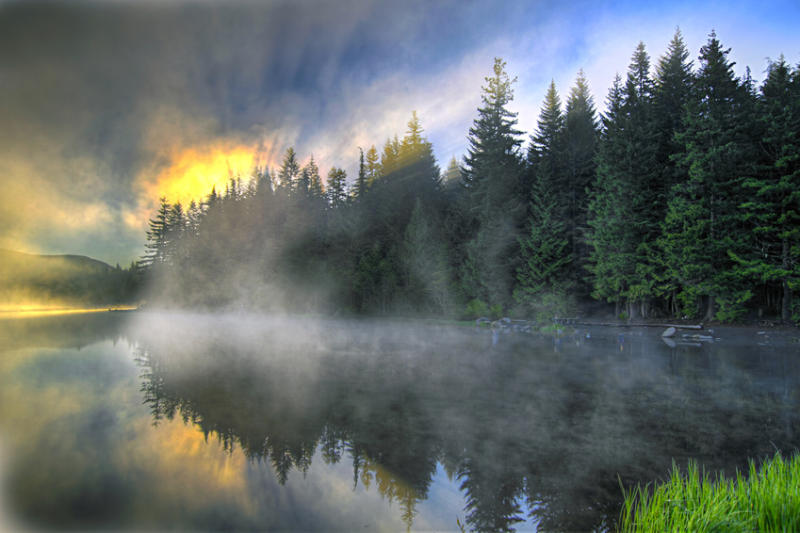 CONDENSATION
Condensation is the process by which water vapor changes its physical state from a gas to a liquid. 
Condensation is caused by the cooling of the air or by increasing the amount of water vapor in the air to its saturation point (The saturation point is when the air is holding as much water vapor as possible at a certain temperature).
The dew point is the temperature at which saturated air cools and begins to condense on any surface as liquid water.  
When this cooling and condensing causes water to form on grass, we call it dew.  
When water vapor condenses onto salt and dust particles in the air,  clouds or fog form.
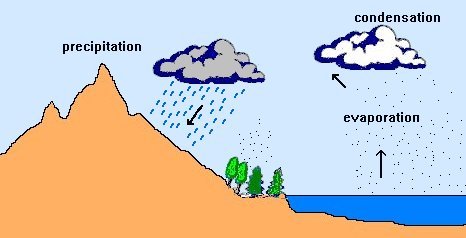 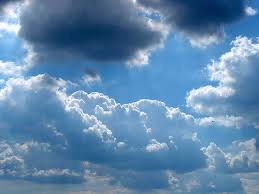 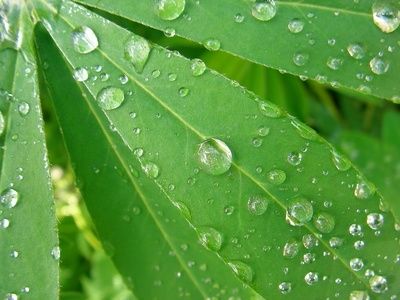 PRECIPITATION
Precipitation is the process that occurs when any and all forms of water fall from the atmosphere and reach the ground. In clouds, water molecules condense and collect on microscopic particles into droplets until they become heavy enough that gravity pulls the water down as precipitation - in the form of rain, snow, sleet or hail.  Precipitated water may fall into a body of water or it may fall onto land.  
Once precipitation reaches the ground, it is moves around the Earth in several ways.  The water can stick to objects, it can be carried over the land into streams or larger bodies of water,  it may sink into the soil, or it may be taken up by plants.
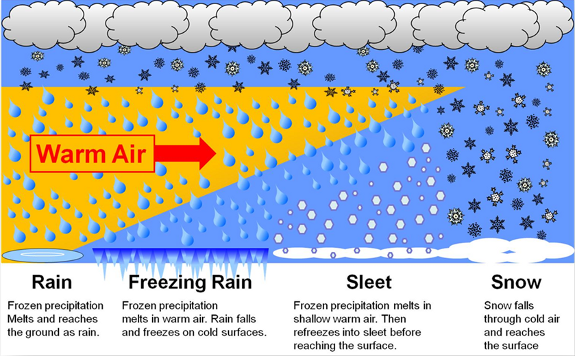 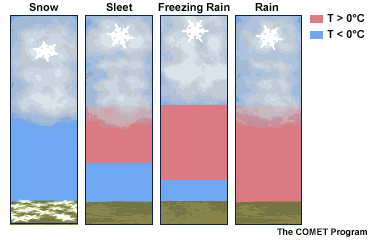 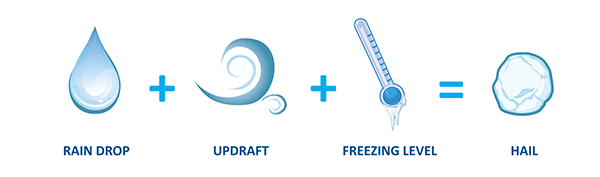 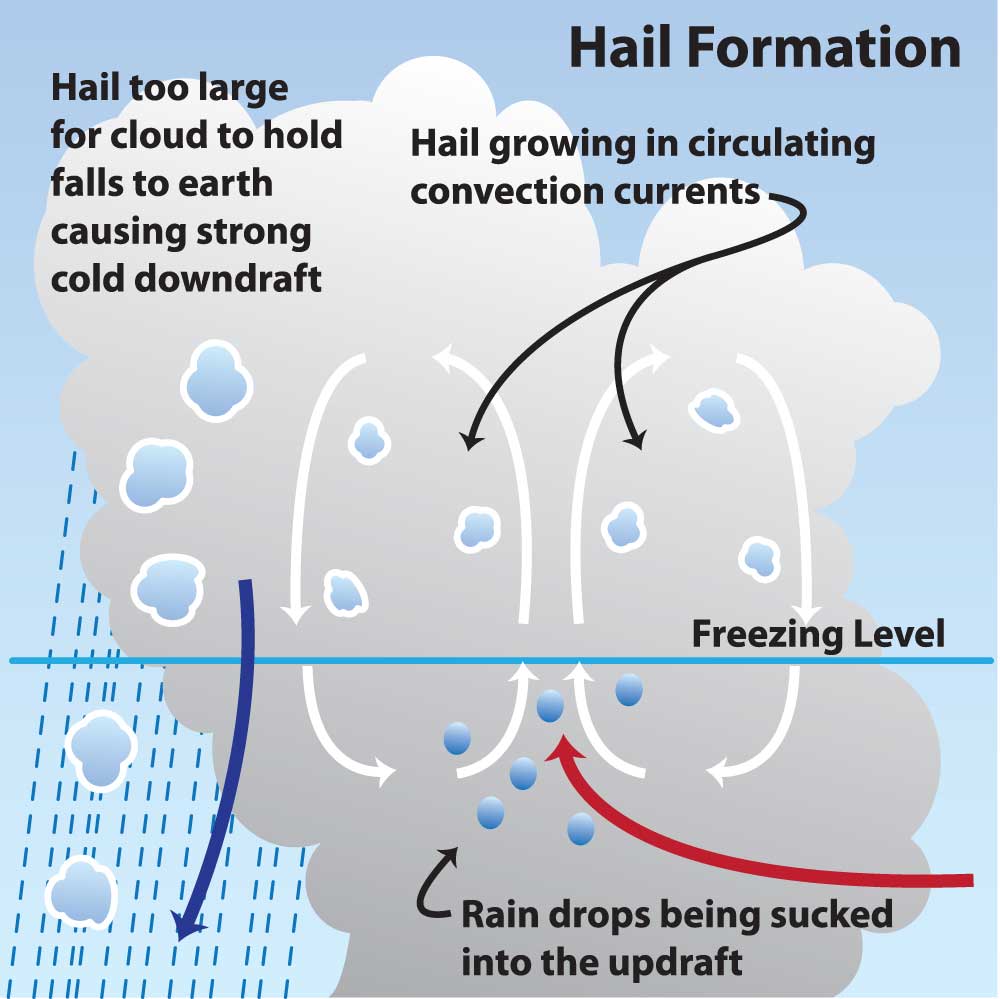 HUMIDITY
Humidity measures how much water vapor is present in the air.  Water vapor is water in the gas phase that has evaporated into the air.  The amount of water vapor that air can hold depends on temperature.  The warmer the air, the more water vapor it can hold because the air molecules are spread farther apart when the air is warmer. 
Relative humidity is a measure of the amount of water vapor actually present in the air compared to the amount of water vapor the air could hold at that particular temperature.  
A Psychrometers is the instrument used to measure relative humidity and dew-point temperatures.
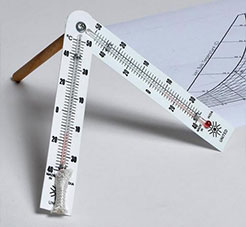 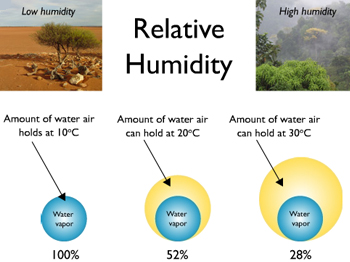 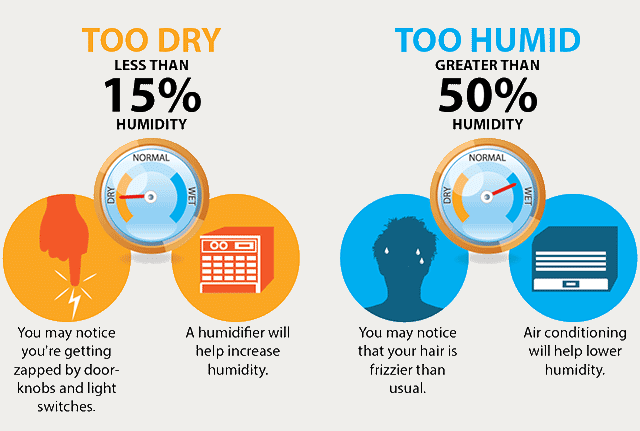 INFILTRATION
Infiltration is the physical process involving the movement of water from the air/atmosphere into the top layers of the soil.
This movement is determined by the permeability of the soil. 
The permeability of the soil is a
   measure of how easily water 
   passes through the soil. 
    What type of material or the 
    combination of materials that
    make up soil in a location 
    determines its permeability.
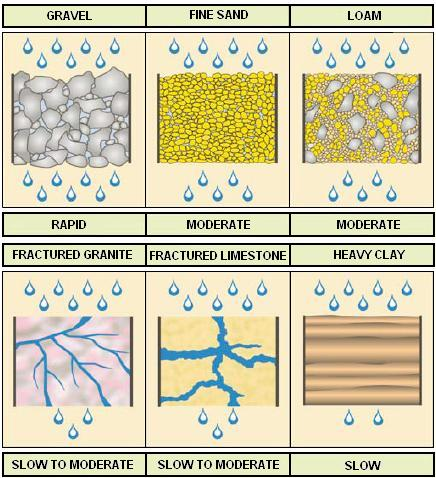 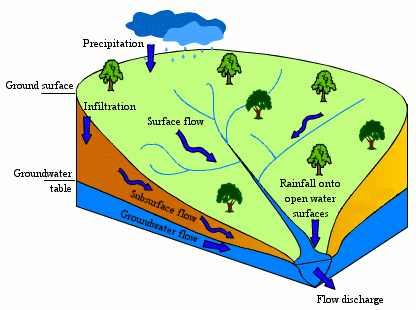 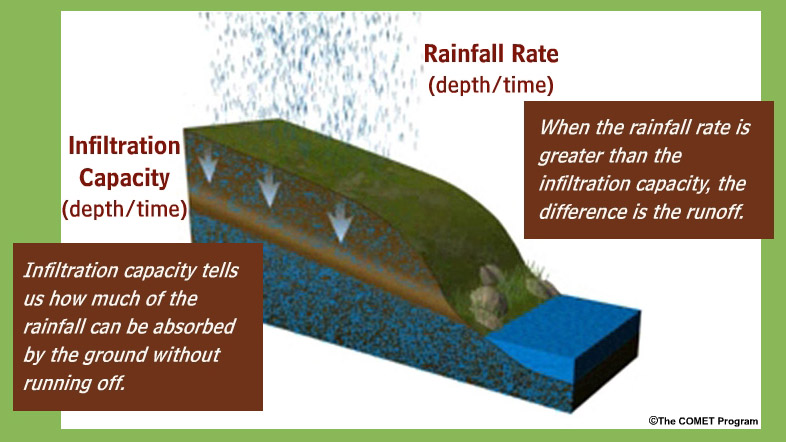 PERCOLATION
Percolation is the deeper movement of water though the soil, and deep within its layers, by gravity and capillary action. (Capillary action is a property of water where it will flow in narrow spaces without the force of gravity acting to move it.) 
 All groundwater starts as surface water.  Once underground, the water is moved by gravity and capillary action.  Rocks within the Earth's crust serve as natural spaces for storing water. 
Percolation is different from infiltration because it involves the movement of water much deeper into the Earth.
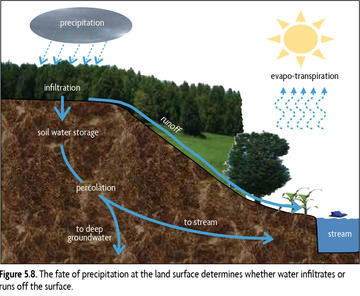 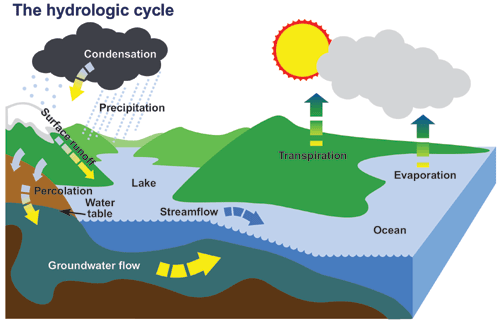 TRANSPIRATION
Transpiration is the transfer of water from vegetation (trees, crops, plants) to the atmosphere as water vapor. 
When plants perform photosynthesis, they release oxygen and water vapor as they use sunlight to make their own food.
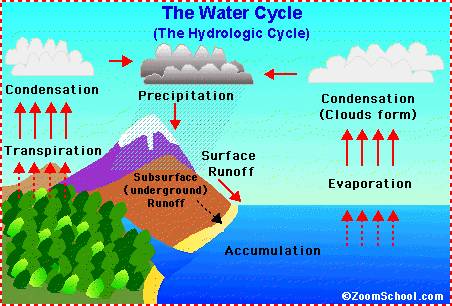 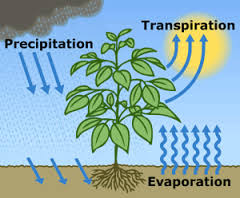 RUNOFF
Runoff is the flow of water from the surface that flows to streams, rivers and bodies of water.  The flow is made up  of precipitation that falls on the ground, but does not infiltrate (soak into) the soil.
Over time, some runoff may infiltrate the soil.
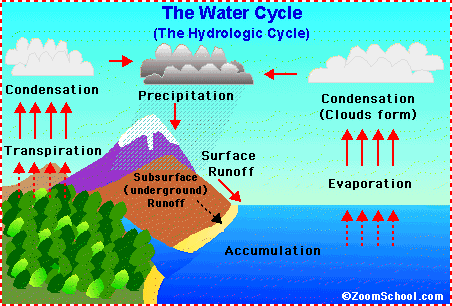 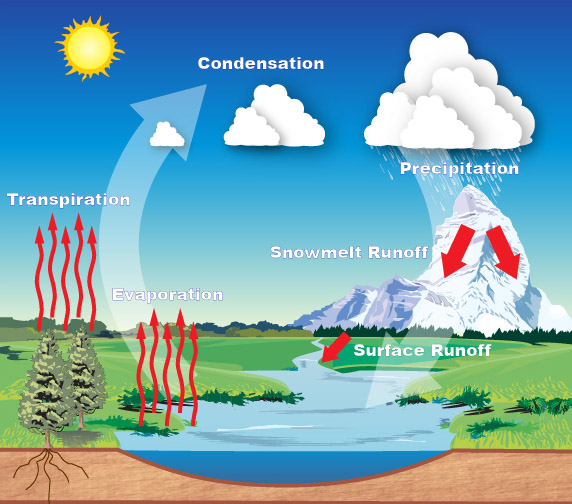 WATER STORAGE
There are three basic locations of water storage that occur in the water cycle.  Water is stored in the atmosphere, on the surface of the earth,  and in the ground. 
Water stored in the atmosphere can be moved relatively quickly from one part of the Earth to another part of the Earth. 
Surface storage occurs in oceans, lakes, rivers and glaciers.
Underground storage occurs in the soil, in aquifers, and in the cracks of rock formations.
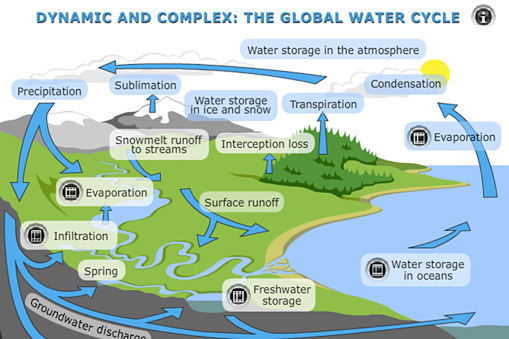 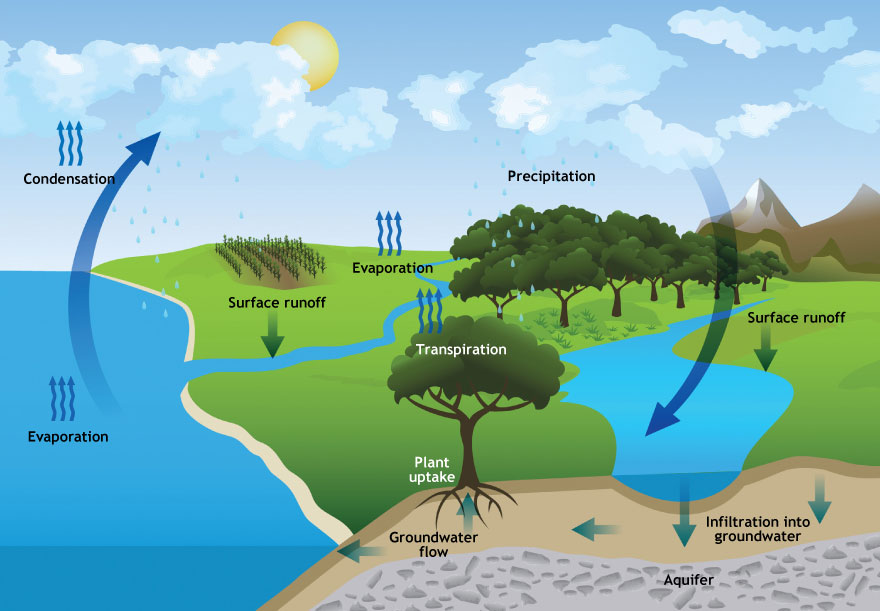